Знакомство с зимними видами спорта
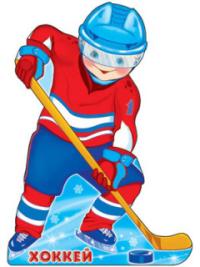 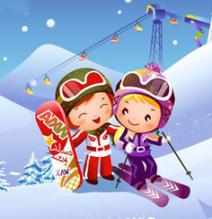 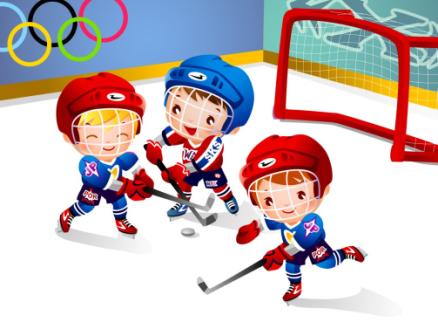 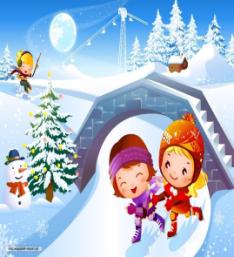 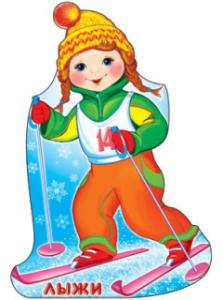 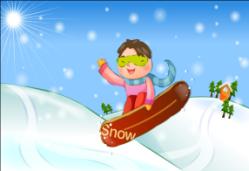 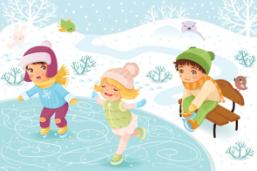 Лыжные гонки
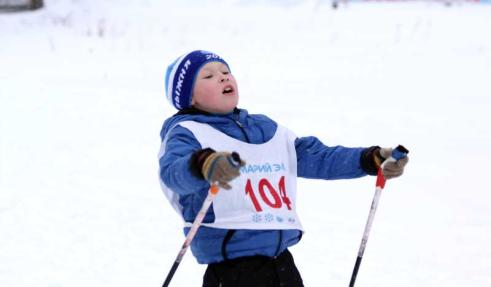 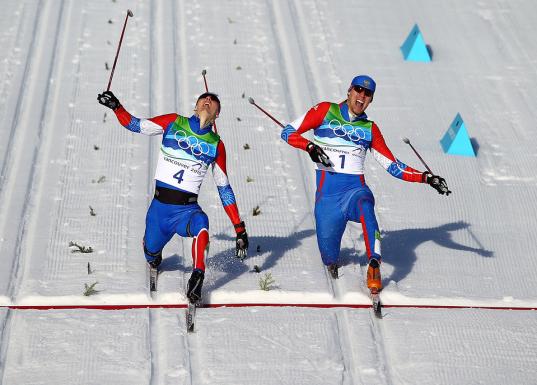 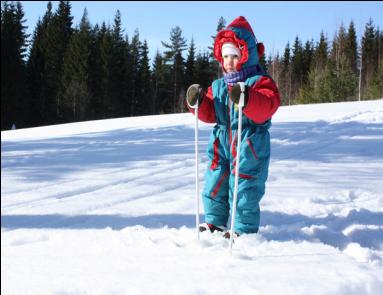 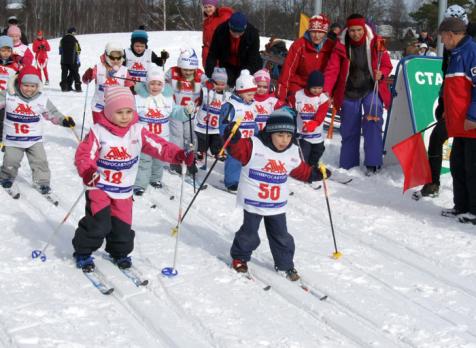 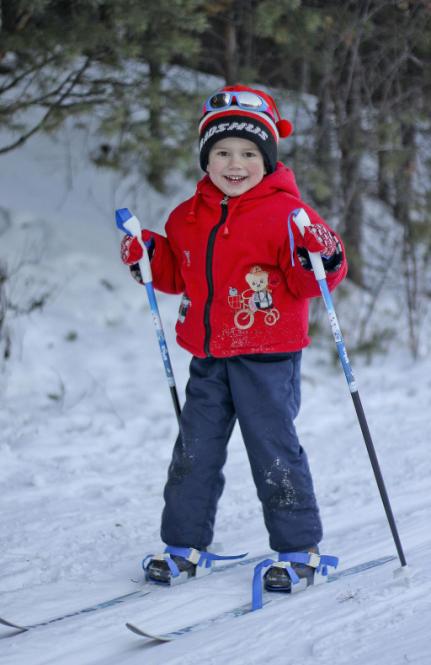 Прыжки с трамплина
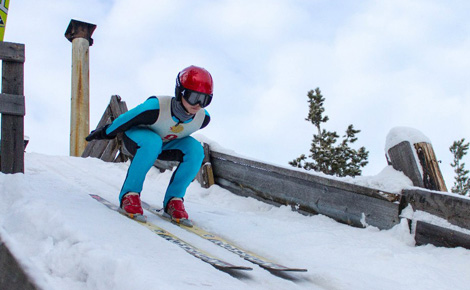 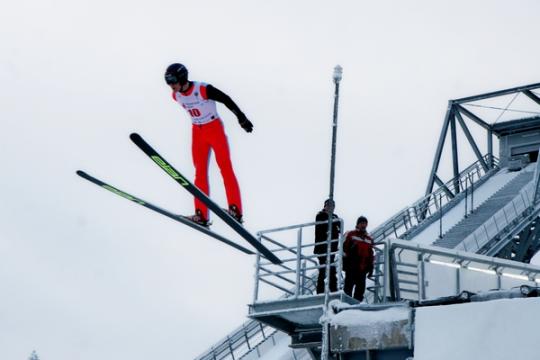 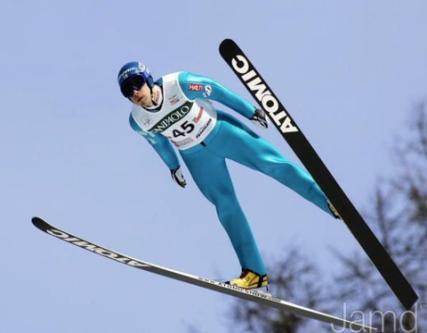 Сноубординг
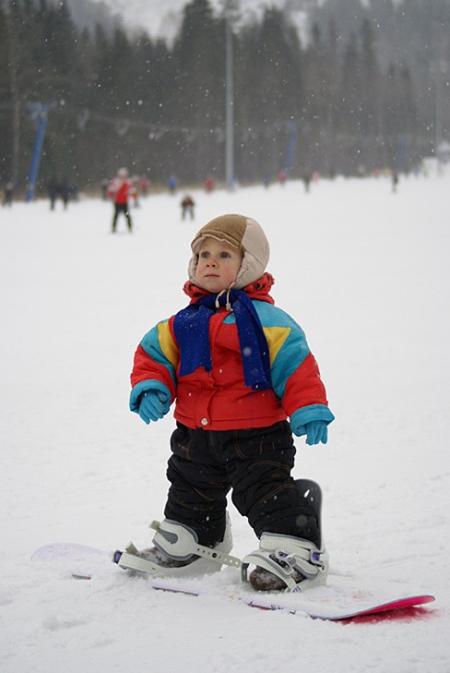 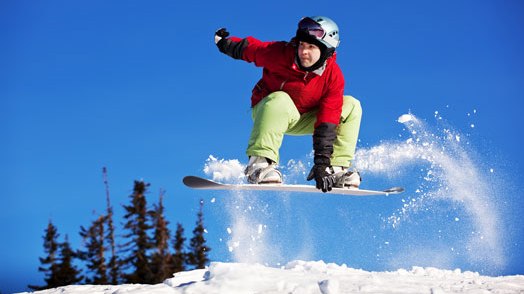 Биатлон
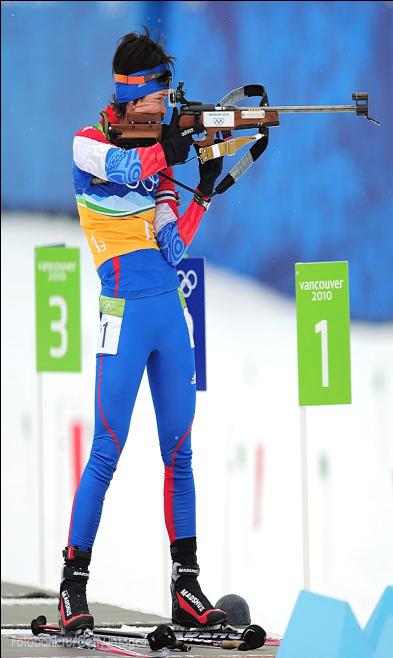 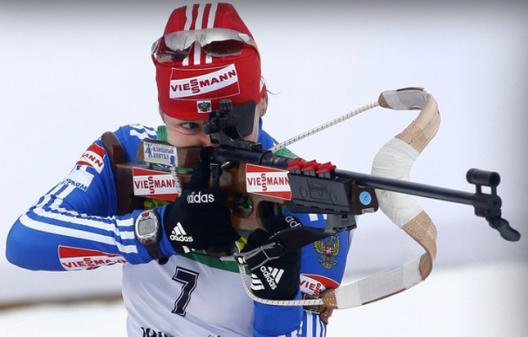 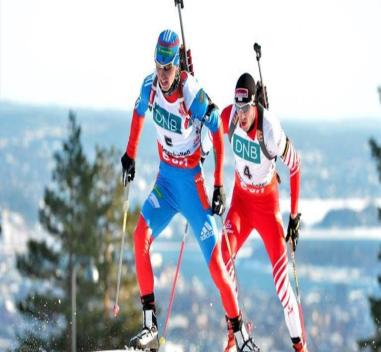 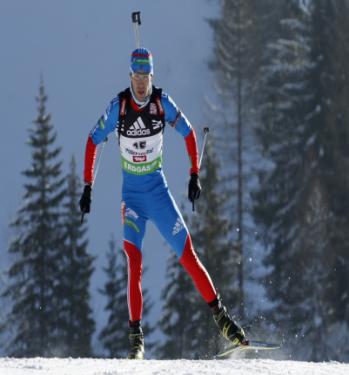 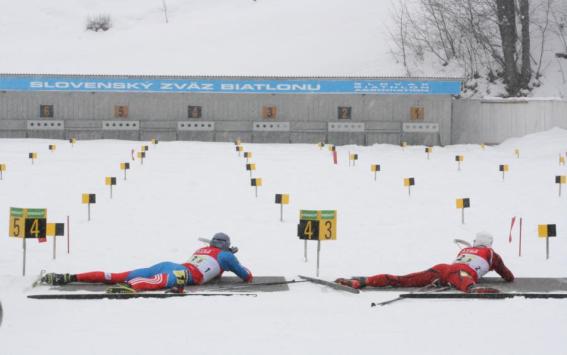 Фигурное катание
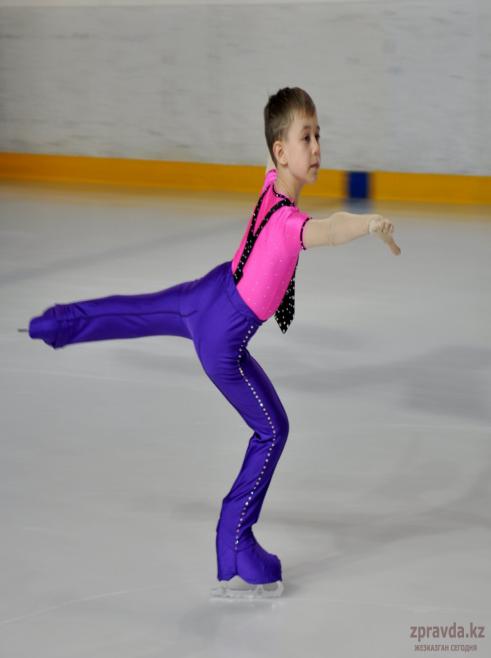 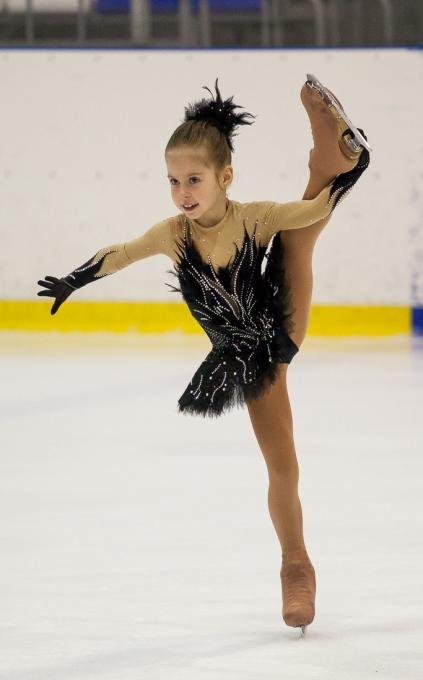 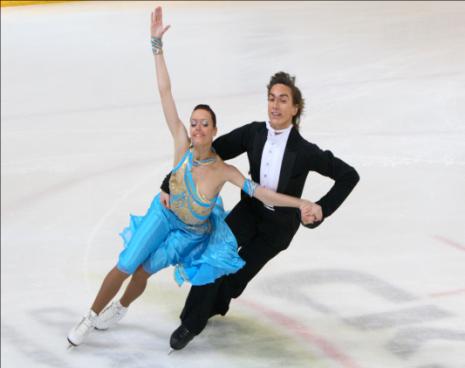 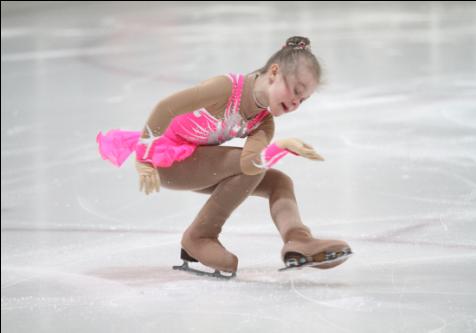 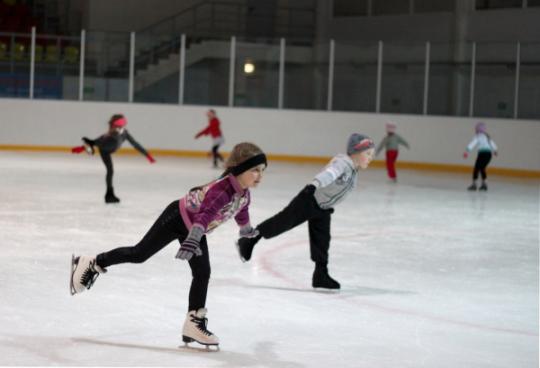 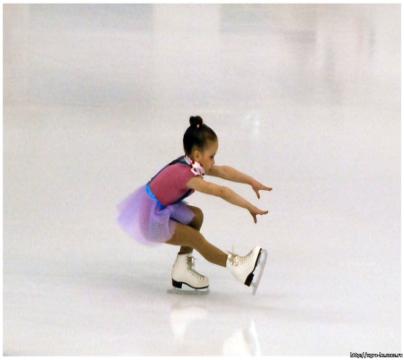 Конькобежный спорт
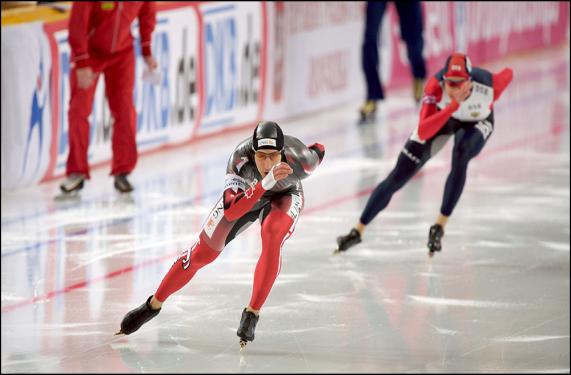 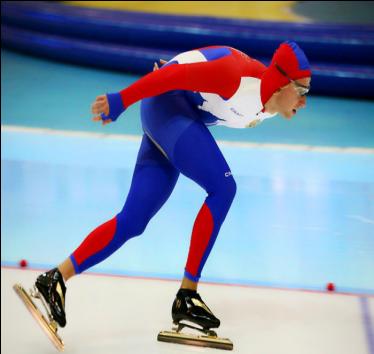 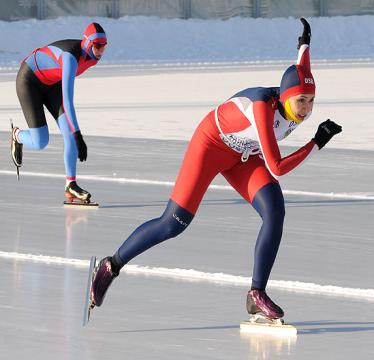 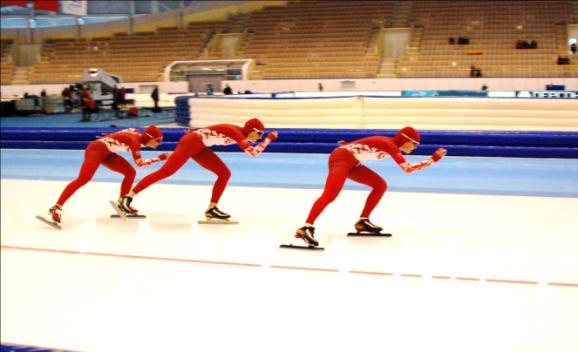 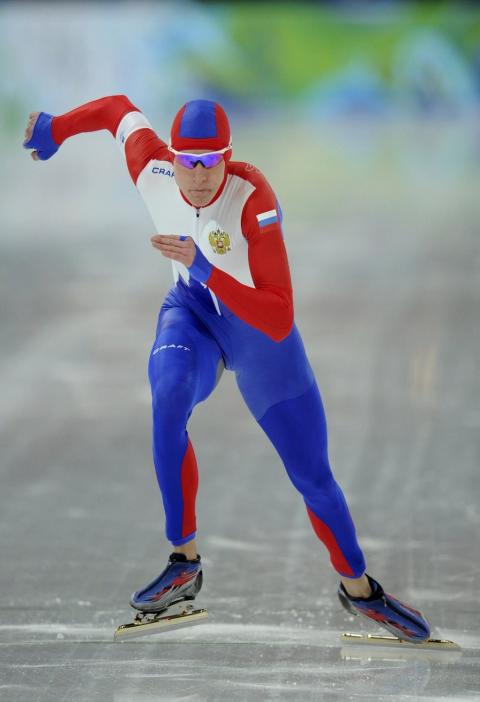 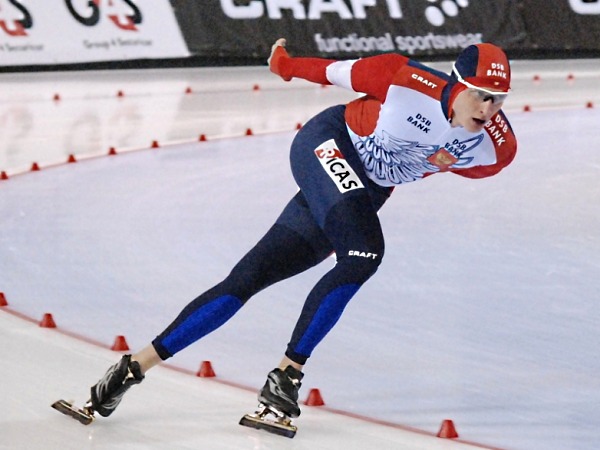 Шорт - трек
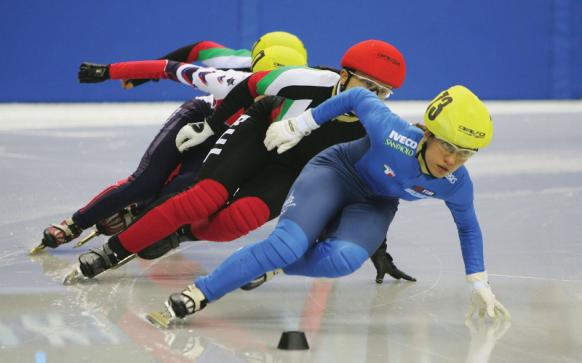 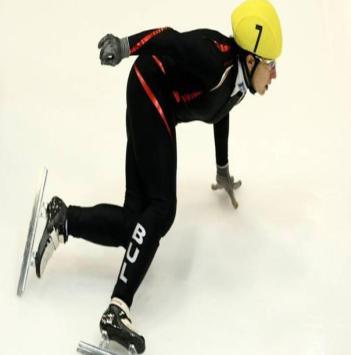 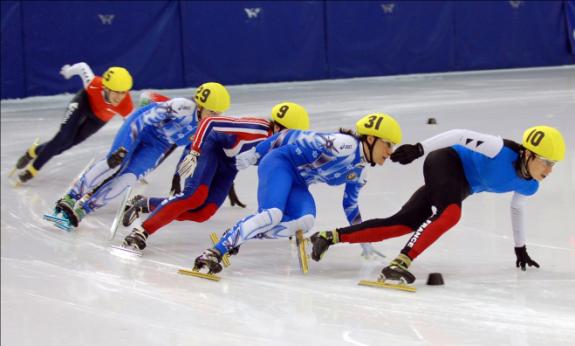 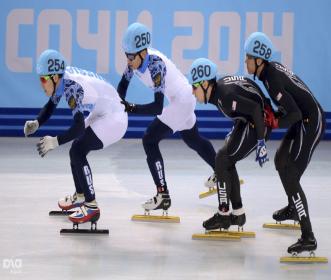 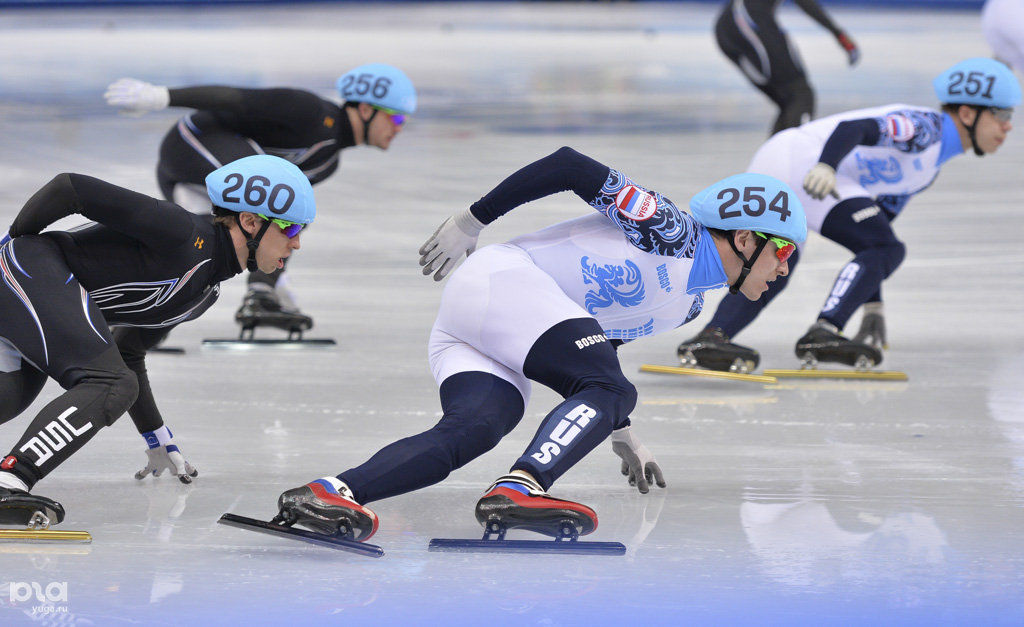 Бобслей
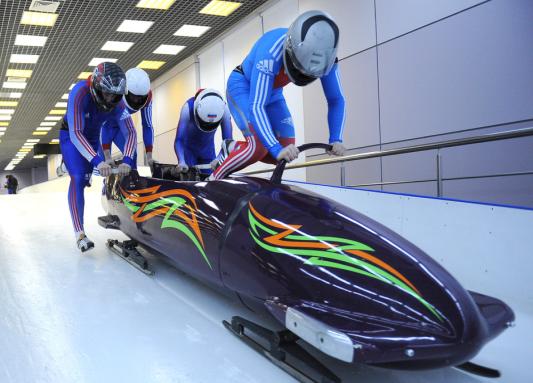 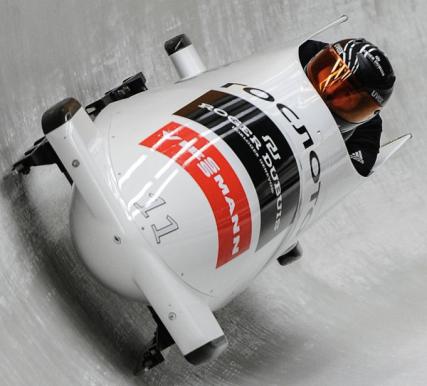 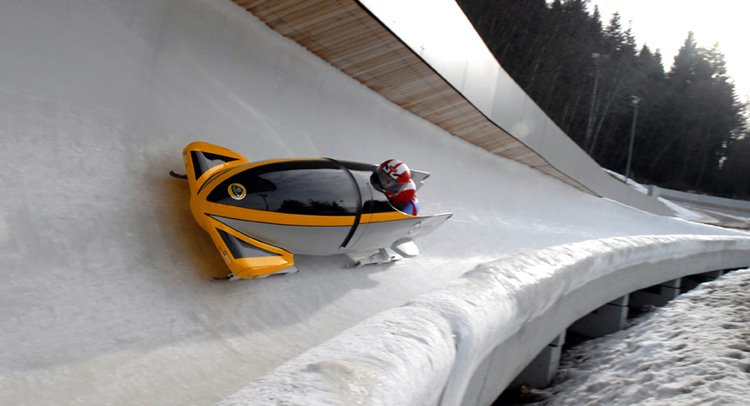 Хоккей с шайбой
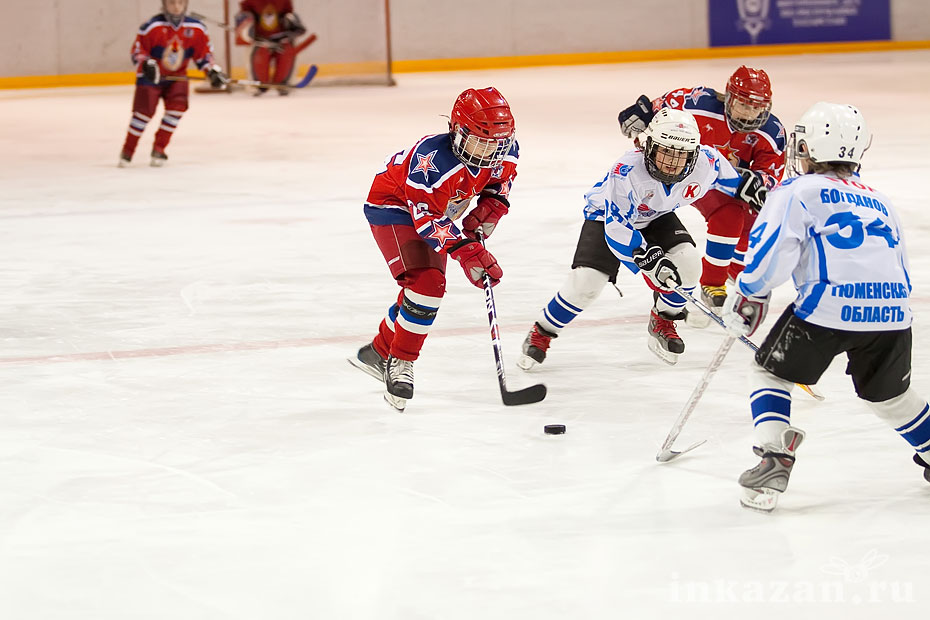 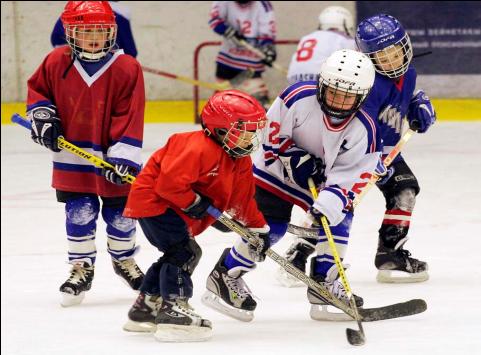 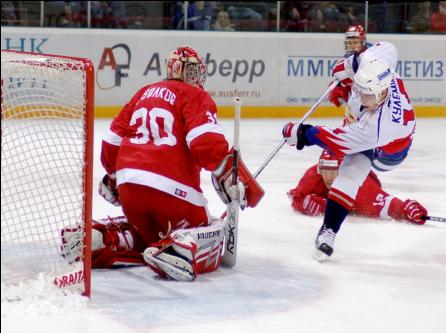 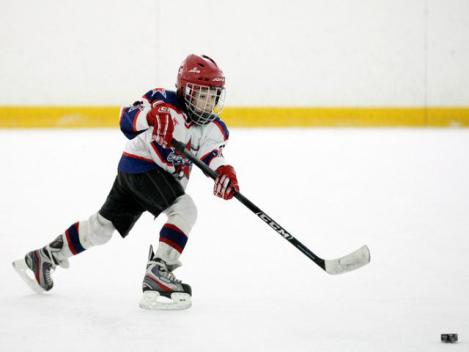 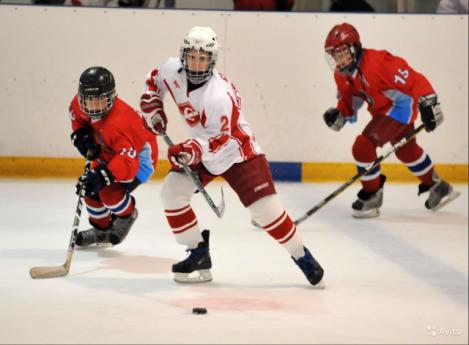 Кёрлинг
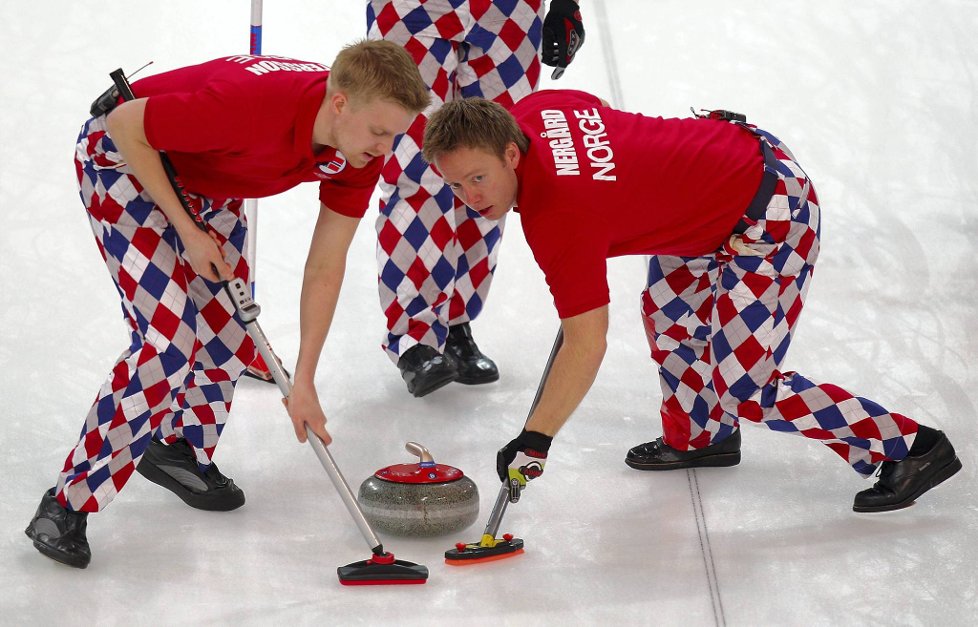 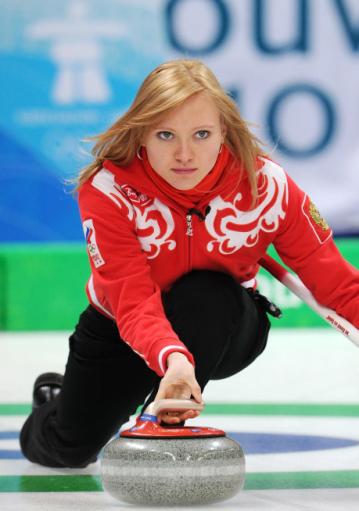 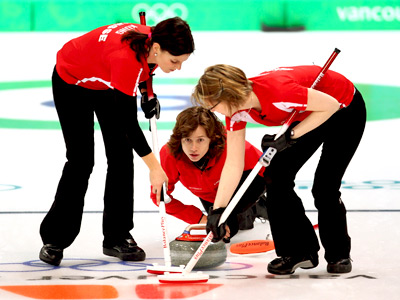 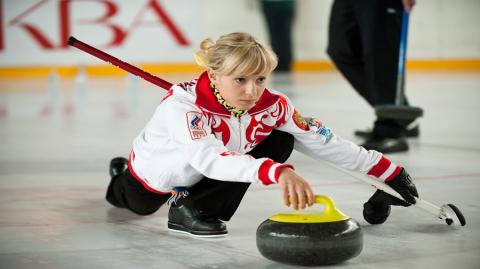 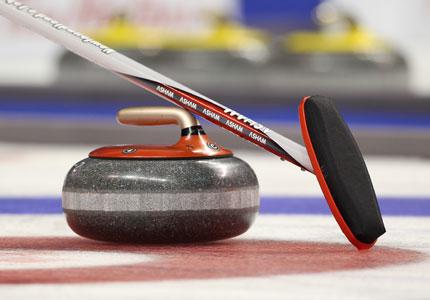 Спасибо за внимание!